Základy práce s informačními zdroji ZUR443
Mgr. Dana Mazancová, DiS.
Brno, 26. 4. 2019
Práce s EIZ

 hodnocení úkolů a diskuse
 EBSCO Discovery Service a další nadstavbové nástroje
 licencované databáze elektronických knih
 citační databáze
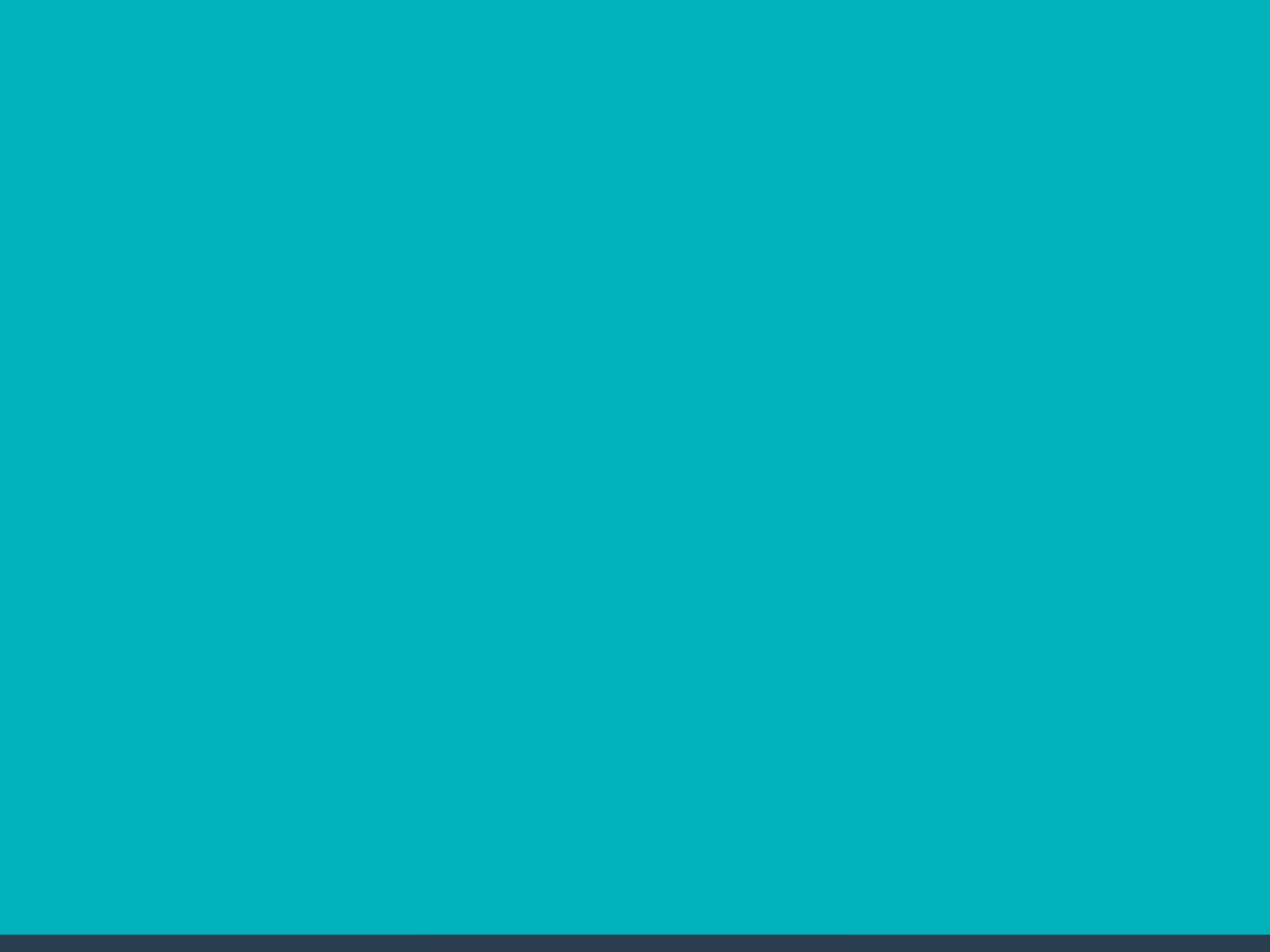 Kontrola úkolu, diskuse
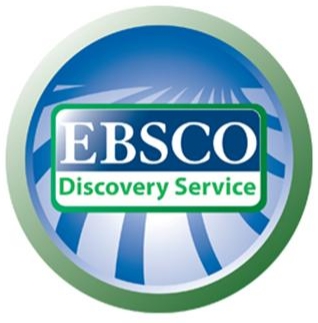 discovery.muni.cz
EBSCO Discovery Service
Na základě jednoho vyhledávacího  dotazu  
     umožňuje prohledávat více zdrojů současně v  
     rámci jednoho rozhraní

 Podpora vzdáleného přístupu

 Producent fa EBSCO
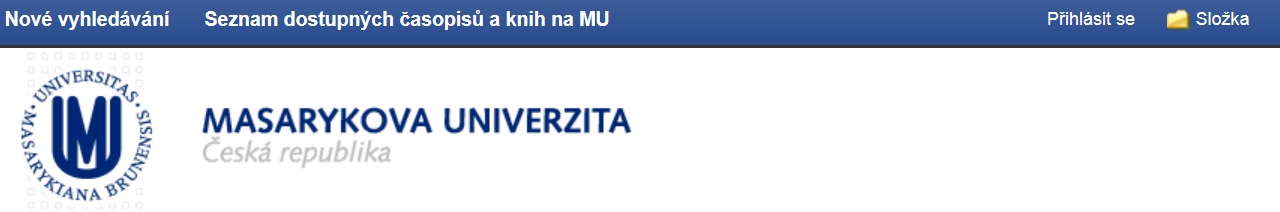 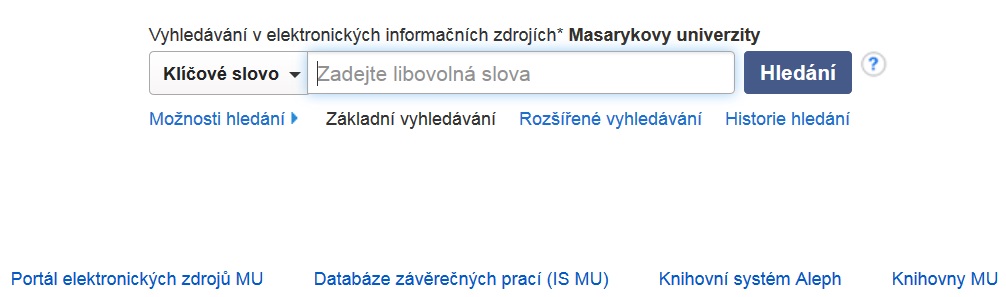 EBSCO Discovery Service
Umožňuje prohledávání:
Souborného katalogu knihoven MU
Univerzitních databází
Databází elektronických knih
Závěrečných prací MU
Volně dostupných zdrojů
Více informací o EDS
Můžete využít např. tento interaktivní tutoriál
EBSCO Full Text Finder
Pokud v databázi není obsažen plný text  
     dokumentu, tak je prostřednictvím této   
     služby nabídnuto jeho dohledání v jiném 
     zdroji (databázi, katalogu, vyhledávači)
Seznam dostupných časopisů a knih na MU
Umožňuje zjistit, zda má MU přístup k 
     elektronické verzi zadaného časopisu nebo  
     knihy

 Je propojen s technologií A-to-Z Link Resolver  
     (EBSCO Full Text Finder)
Seznam dostupných časopisů a knih na MU
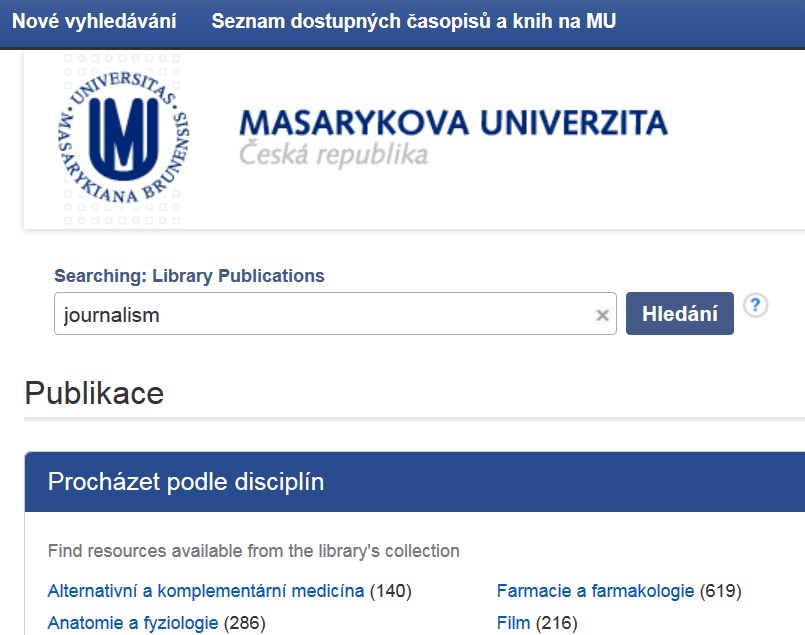 Zadání údajů o časopisu/knize (titul, téma nebo ISSN/ISBN)
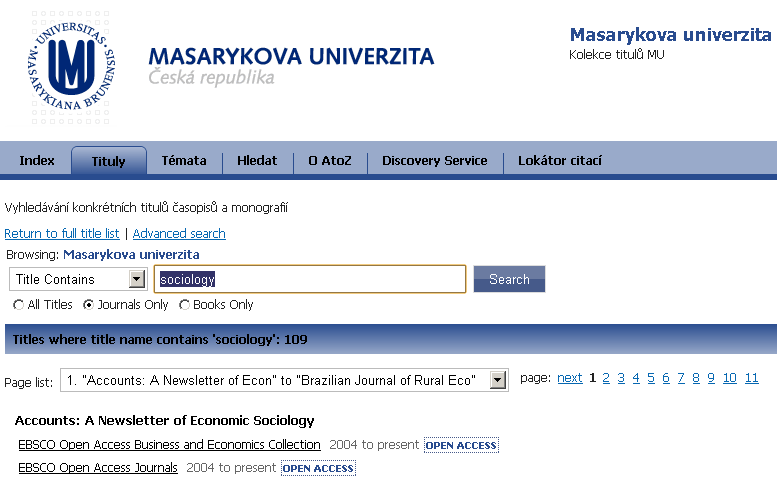 Seznam dostupných časopisů a knih na MU - ukázka časopis
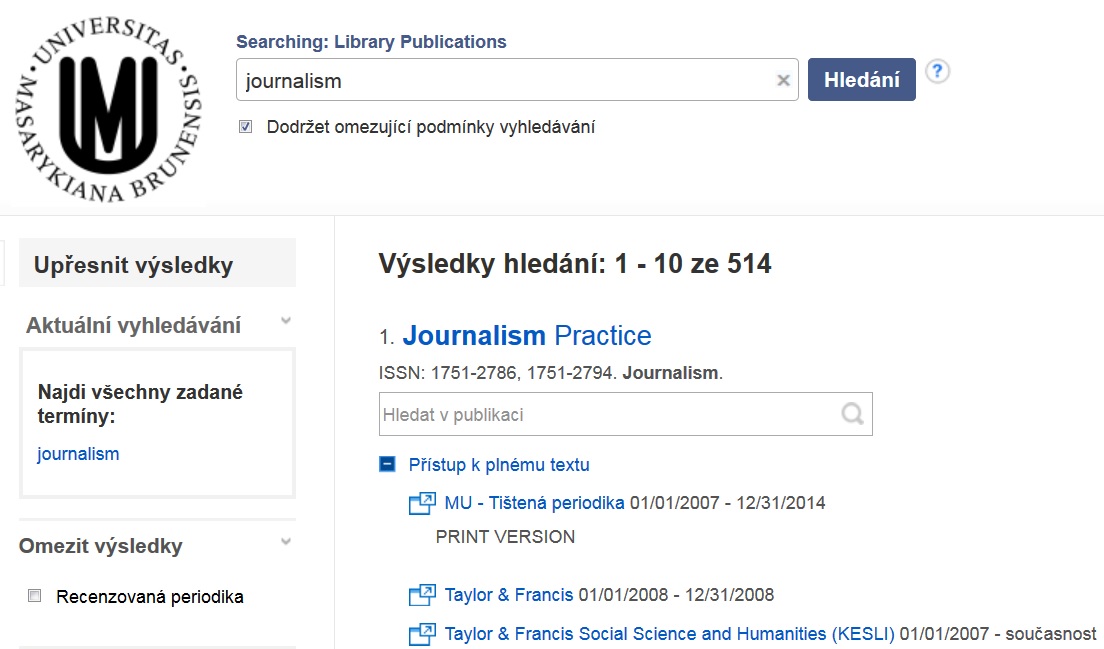 Seznam vyhledaných výsledků
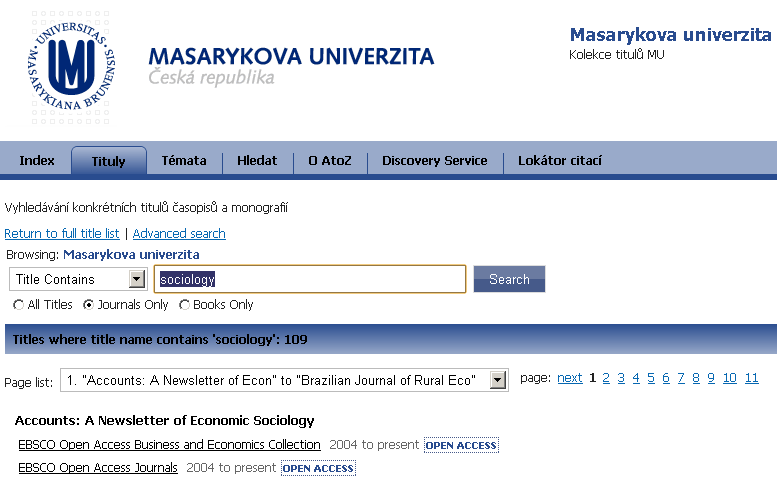 Seznam dostupných časopisů a knih na MU - ukázka časopis II.
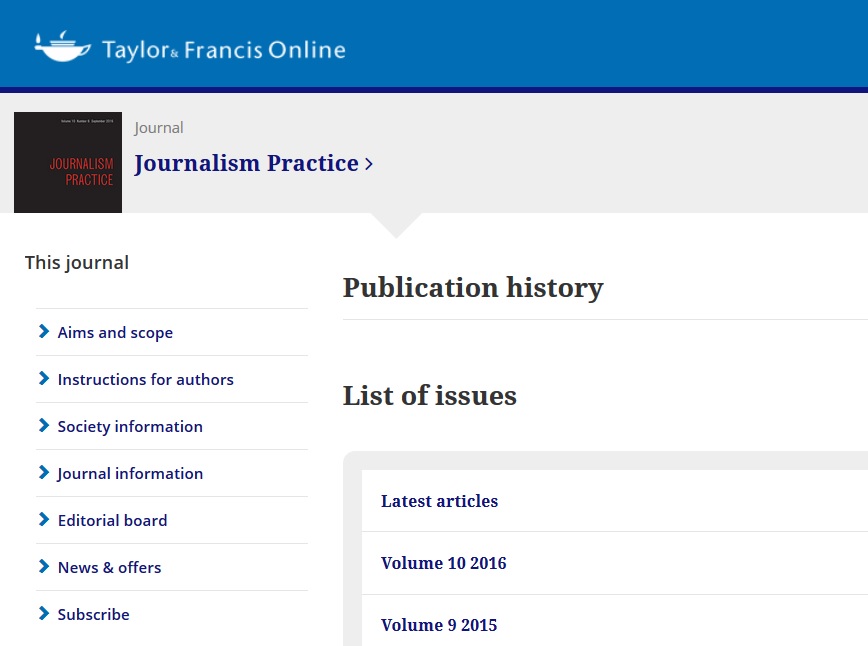 Plné texty časopisu (prolinkování do databáze Taylor&Francis)
Seznam dostupných časopisů a knih na MU– ukázka kniha
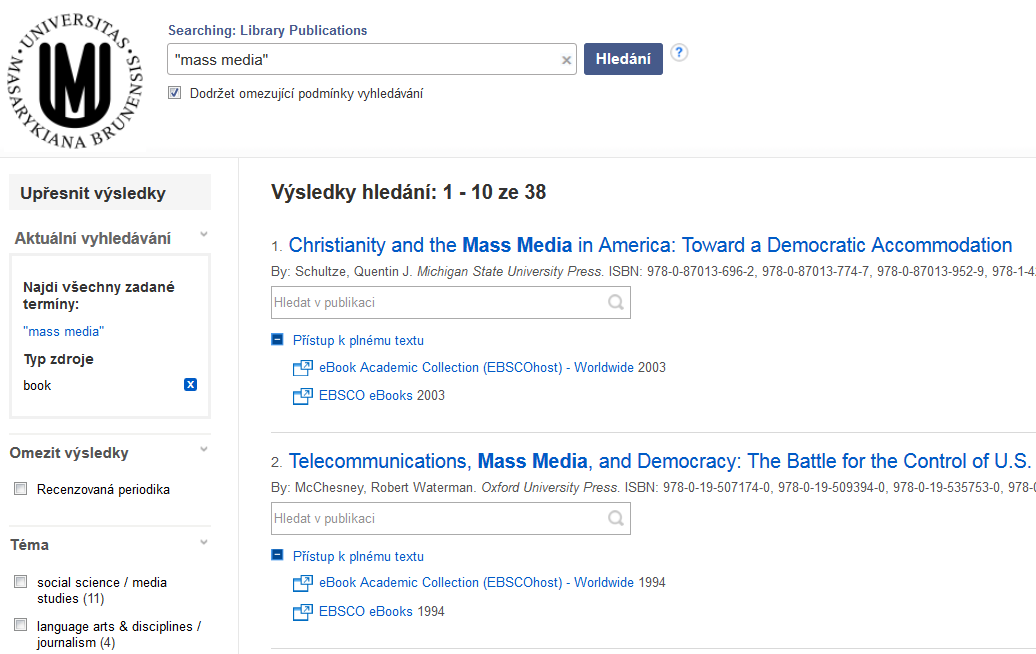 Seznam dostupných časopisů a knih  na MU - ukázka kniha II. - prolinkování do databáze EBSCO eBook AC
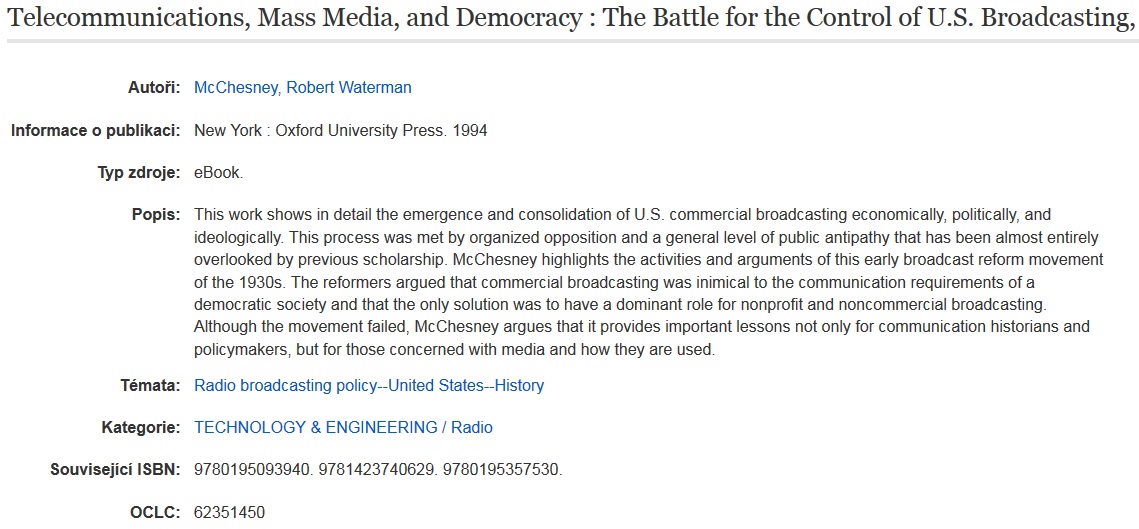 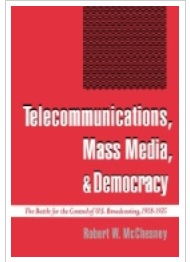 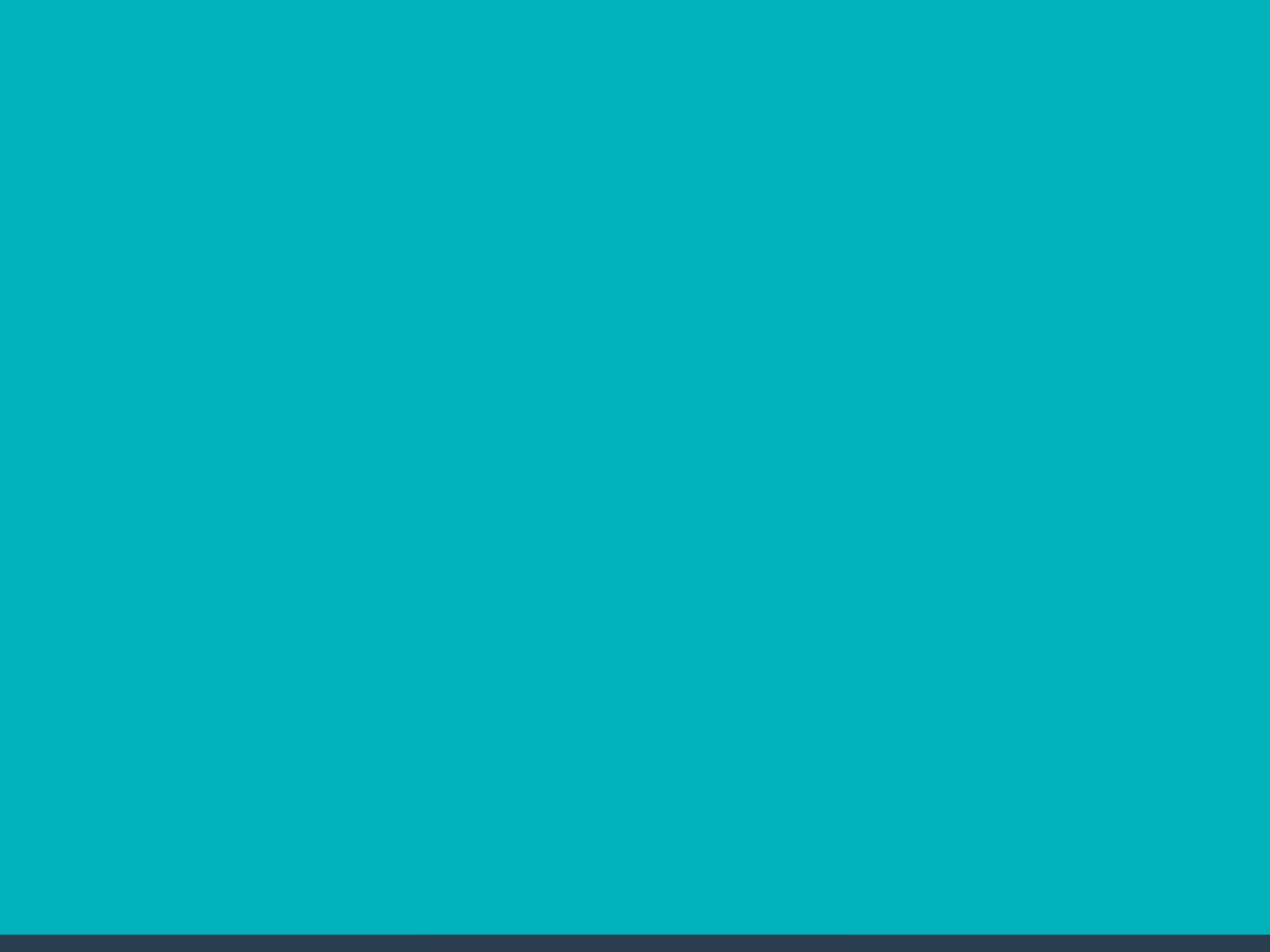 Elektronické knihy
EBSCO eBook Academic Collection
Multioborová kolekce e-books pro MU na rok 2019
Více než 160.000 e-knih
Ukládání do složky (pro trvalé uložení je zapotřebí si založit účet v db EBSCO)
Offline čtení přes Adobe Digital Editions
Sdílení s dalšími uživateli
Import do Citace.com a EndNote Web
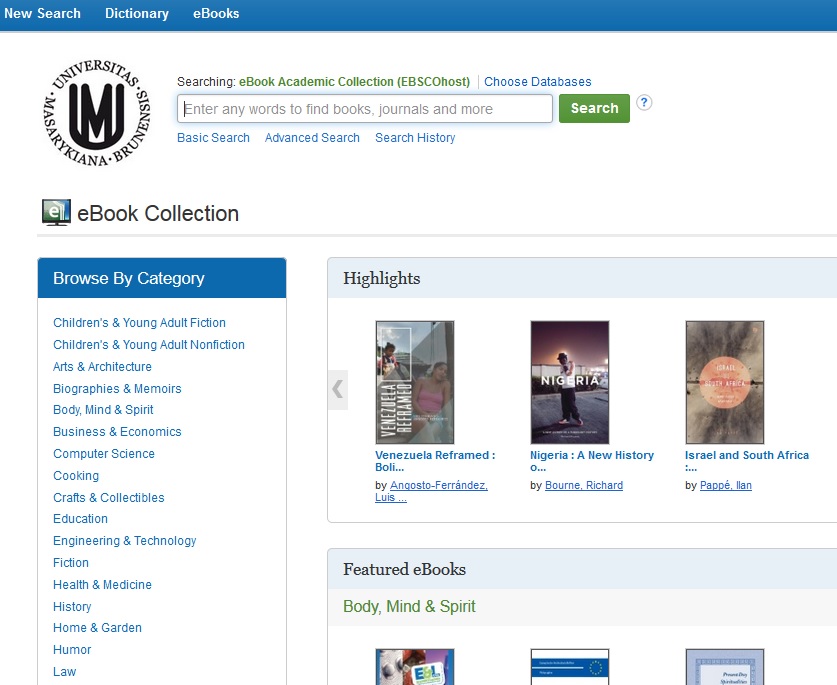 Výpůjčka e-knih - Adobe Digital Editions
Ke stažení (vypůjčení) e-knih je potřebné 
 nainstalovat do počítače Adobe® Digital Editions 
 a aktivovat AdobeID 

 E-knihy lze stáhnout do kteréhokoliv 
zařízení,  které podporuje Adobe® Digital Editions 

 Možnost číst knihy na zařízení s OS Android  
     (Android market) a iPad
Adobe Digital Editions
Adobe Digital Editions - otevřená kniha
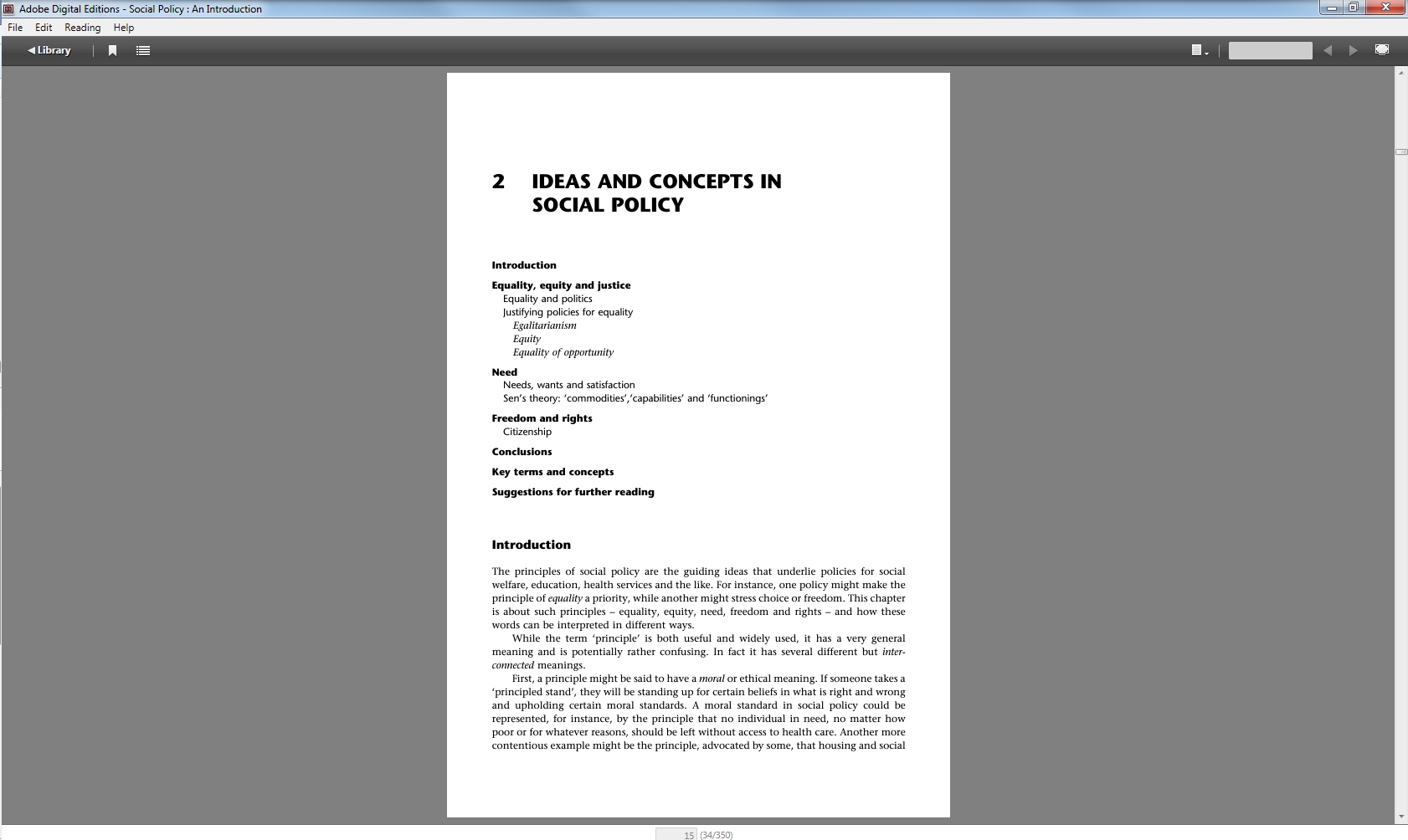 Sage Knowledge
Více než 1700 e-knih
Vydavatelství Sage Publications
 kolekce:
 Counseling and Psychotherapy - nově od 2018 
 Geography, Earth & Environmental Science - nově od 2018 
 Health and Social Care
 Media, Communication & Cultural Studies - nově od 2018 
 Politics and International Relations
 Psychology
 Sociology
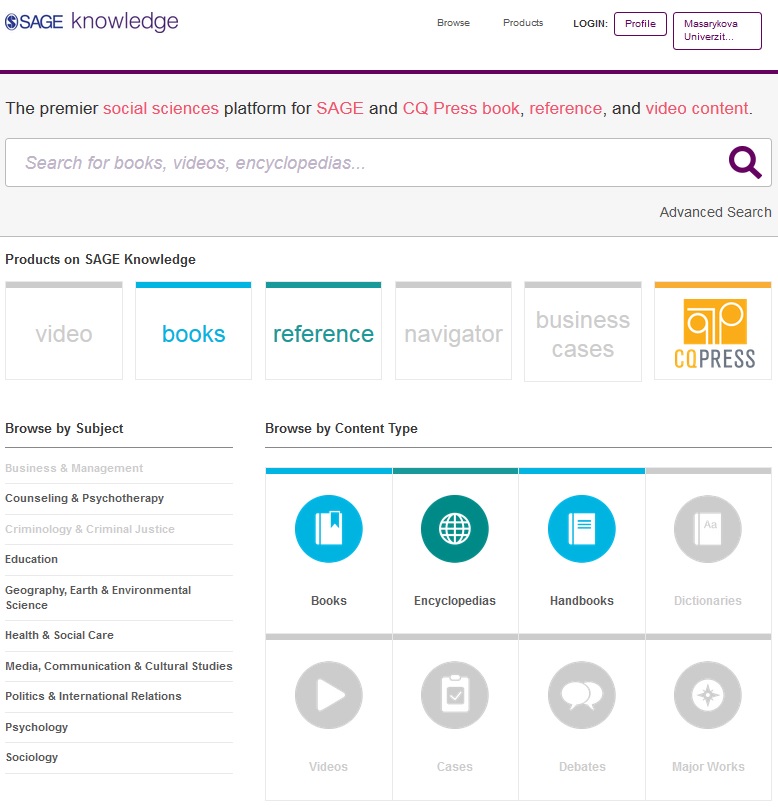 Taylor & Francis
Odborné e-knihy zaměřené na žurnalistiku
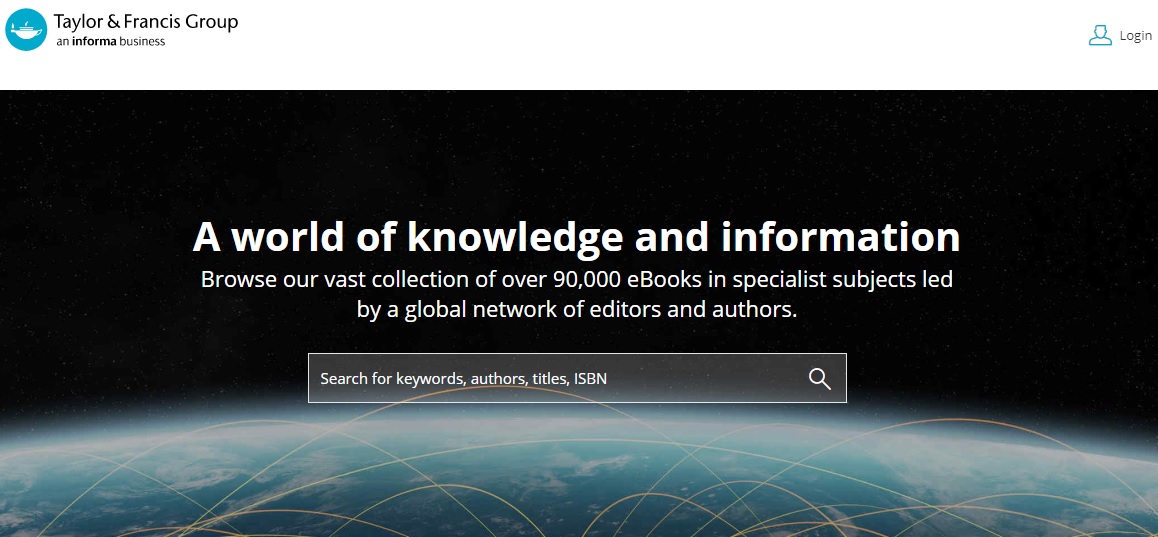 eReading.cz – trvalá výpůjčka e-knih
České odborné e-knihy
Seznam dostupných českých eknih a návod na využití služby naleznete na stránkách knihovny FSS
Podmínka pro využití je registrace čtenáře na portálu eReading.cz
Podporované formáty knih: pdf, kindle, epub
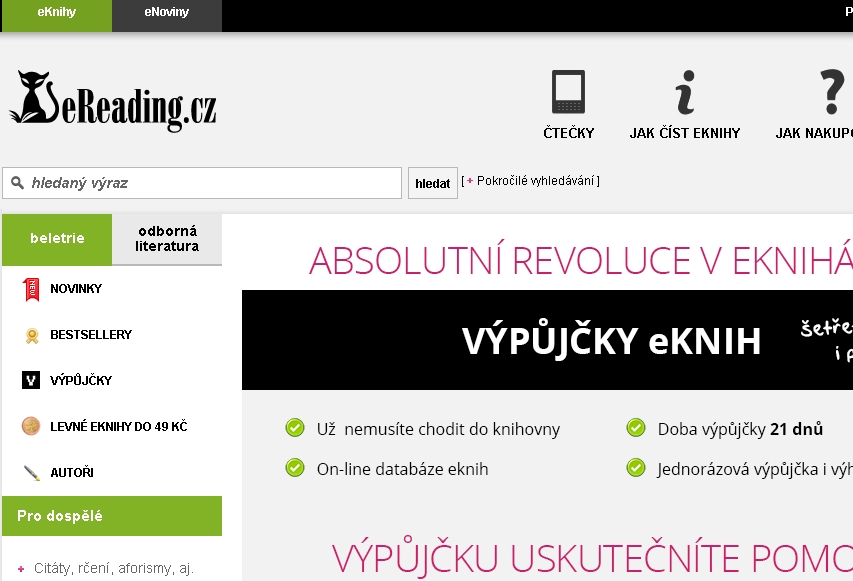 Gale Virtual Reference Library
Knihy převážně encyklopedického charakteru
Cca 40 e-knih
Demand Driven Acquisition (DDA)
kolekce knih (cca 200 000 titulů)
 uživatelé si vybírají na základě vlastních požadavků
 po 5 minutách mohou poslat knihovníkům požadavek na nákup
 výhodou je téměř okamžitá dostupnost knihy (pokud je daný požadavek schválen)
 Více na webu knihovny v sekci E-knihy na 1 kliknutí
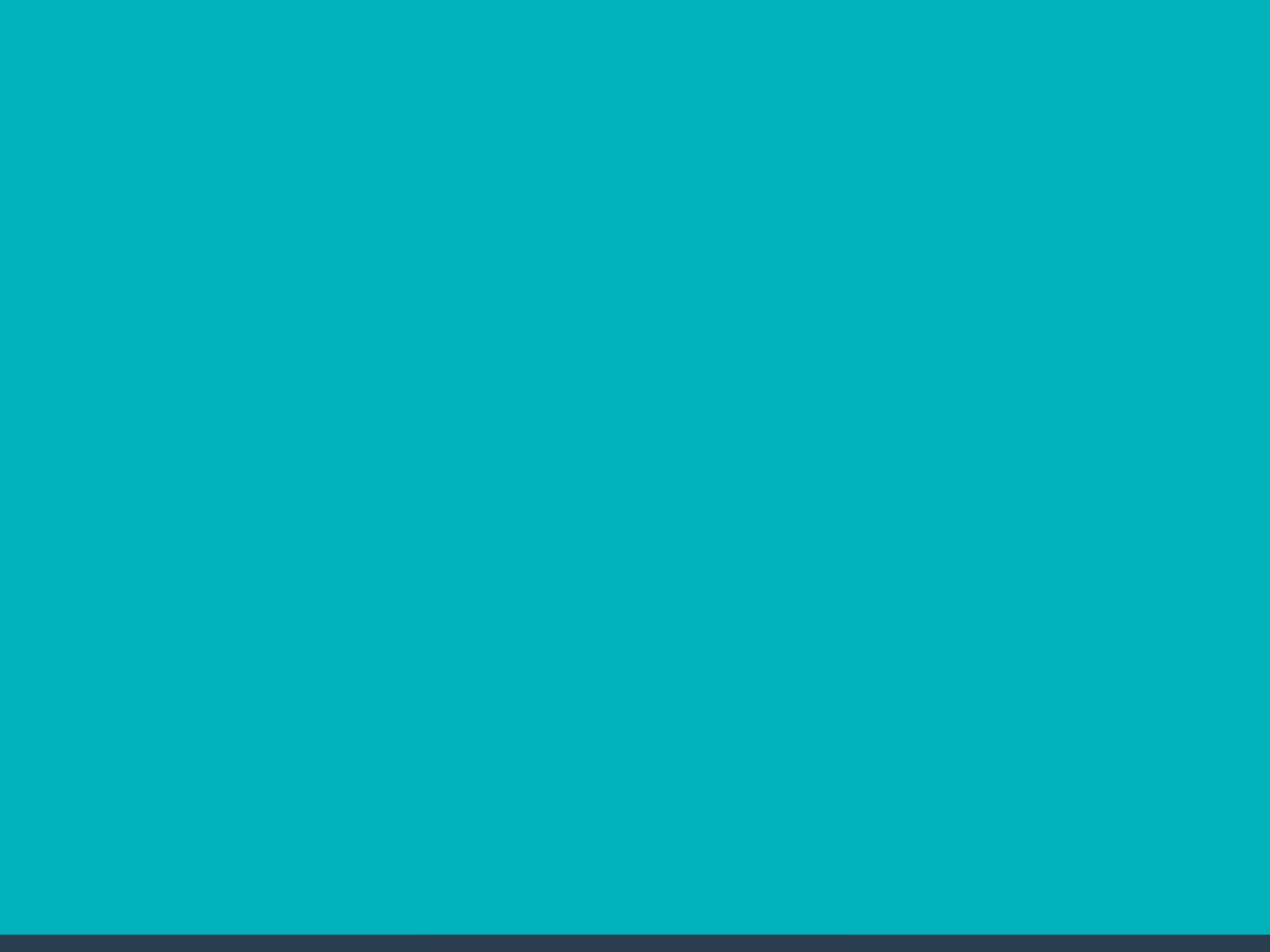 Shrnutí
EBSCO Discovery Service
Umožňuje vyhledávat ve více zdrojích 
     současně

 Seznam dostupných časopisů a knih na MU -   
     ověření, zda MU má přístup k zadanému  
     titulu časopisu nebo knihy

 EBSCO Full Text Finder - umožňuje 
     prolinkování k plnému textu
EBSCO eBook Academic Collection
Multioborová databáze, více jak 160.000 e-knih

Taylor & Francis
E-knihy zaměřené na mediální studia a žurnalistiku

Sage Knowledge
Více než 800 e-knih od vydavatele Sage Publications
Gale Virtual Reference Library
Multioborová databáze, cca 40 e-knih

eReading.cz
e-knihy v češtině
Citační databáze
"Univerzity se stále více podobají komerčním podnikům, a těm se vyplatí umět zanalyzovat dopad jejich vědecké výkonnosti. Vyhodnocovací nástroje se pro tento účel postupně stávají nepostradatelnými."

                                                           Donald Dingwell
Zdroj: Měření vědecké výkonnosti: H-index v SciVerse Scopus se představuje
Obor měřící:
vědeckou výkonnost výzkumníka
soubor vybraných článků, časopisu
celé instituce
Bibliometrie - též RPM (Research Performance Measurement)
Web of Science → ISI → Thomson Reuters → Clarivate Analytics

Scopus → Elsevier
Producenti databází
Web of Science
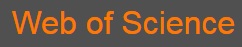 Citační a abstraktová db, producent Clarivate Analytics (dříve Thomson Reuters, předtím ISI) 
65+ miliónu záznamů, více jak 1 miliarda citovaných referencí
Pravidelně aktualizované bibliografické údaje o článcích z více jak 18.000 předních světových odborných časopisů ze všech oblastí vědy
Restrospektiva více jak 60 let (u některých rejstříků jsou k dispozici data od r. 1945)
Web of Science
citační rejstříky:
Science Citation Index Expanded - 1945 - současnost
Social Sciences Citation Index - 1977 -současnost 
Arts & Humanities Citation Index - 1977- současnost
Conference Proceedings Citation Index - Science - 1990 - současnost
Conference Proceedings Citation Index- Social Science & Humanities - 1990 - současnost
Emerging Sources Citation Index (ESCI) - 2015 - současnost
Journal Citation Reports
Součást WoK
Měření kvality excerpovaných časopisů pomocí tzv. impact faktoru
Impact faktor = míra frekvence citací průměrného článku daného časopisu za dané časové období 
IF lze využít jako základ pro odhad prestiže odborných časopisů
Výpočet IF
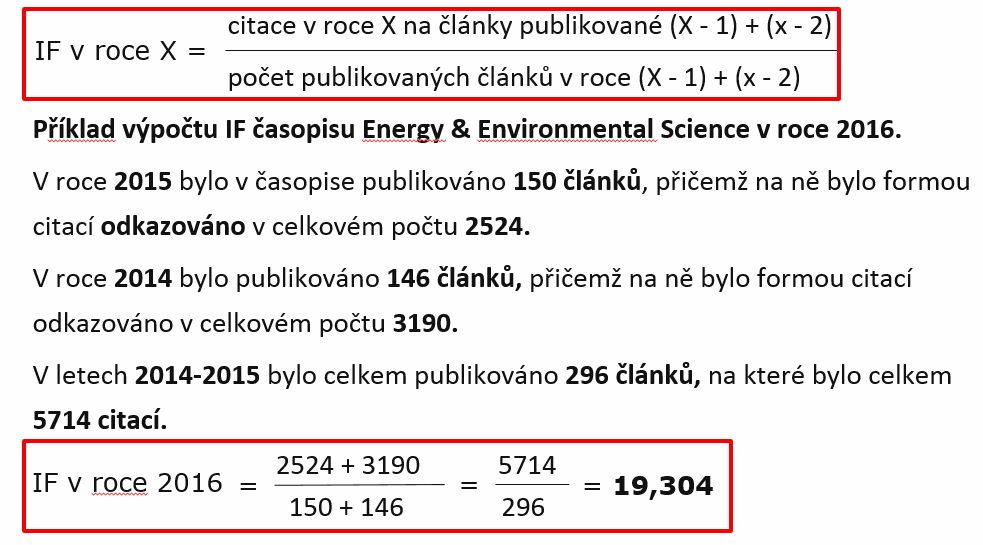 Web of Science
Krátký tutoriál v češtině
Cvičení
Dohledejte IF časopisu Journal of Communication.

Dohledejte dokumenty doc. Jakuba Macka. 
Jaký je jejich celkový počet? 
Je mezi nimi nějaký dokument z roku 2019? 
Kolik je mezi nimi článků, kapitol a konferenčních příspěvků? 
Kolik z nich je finančně podpořeno jinou než „českou“ organizací?
Scopus
citační a abstraktová databáze, producent Elsevier
Téměř 60 milionů záznamů
22.000 recenzovaných vědeckých časopisů ze všech vědních oblastí, cca 28.000 svazků knih
zaměření na Evropu (včetně vybraných časopisů z České republiky) 
Plné pokrytí dat garantuje od r. 1996
10% z pokrytí obsahu patří Elsevieru
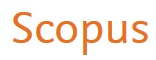 Indikátory SJR, SNIP
Metrika pro měření "prestiže" časopisů:
SJR (SCImago Journal Rank) - hodnota indikátoru pro daný časopis (do hodnoty se promítá vědecký obor, kvalita a renomé časop.)

SNIP (Source-Normalized Impact per Paper) - měří kontextuální citační dopad na základě celkového počtu citací v jednotlivých věd. obor.)
Pro výpočet používá h-index (highly cited index – index vysoké citovanosti)
2006- vyvinut prof. Hirschem z Kalifornské univerzity v San Diegu
Výpočet dopadu a kvantity vědecké výkonnosti jednotlivých badatelů
Výpočet - vědec má index h, pokud h-počet jeho publikací získaly každá alespoň h-počet citací, zatímco ostatní práce mají každá méně než h citací
H-index
Scopus
Uživatelské příručky
Impact factor x h-index
Impact factor se zakládá na evaluaci časopisů, h-index je založen na celkové práci konkrétního výzkumníka a nepřihlíží k vlivu vnějších faktorů (např. redakční strategie)
Shrnutí
Web of Knowledge
Clarivate Analytics
"Delší" historie
Journal Citation Reports, Impact factor

Scopus
Elsevier
Zaměření na Evropu (i časopisy z ČR)
Jiné metriky – h index, SNIP, SJR
Literatura
Informace z portálu ezdroje.muni.cz
Měření vědecké výkonnosti: H-index v SciVerse Scopus se představuje [online]. [cit. 19-10-2017]. Dostupný z: https://docs.google.com/a/apps.fss.muni.cz/file/d/0B6l5SlM5Ig7LOVotWG1MVmJRMEtESFpSeVVNektuZw/preview
Děkuji Vám za pozornost
infozdroje@fss.muni.cz

Dana Mazancová
mazancov@fss.muni.cz